Precompetitive Collaboration on Liquid Biopsy (LBC) for Early Cancer Assessment
Lynn Sorbara, Ph.D., Christos Patriotis, Ph.D., Guillermo Marquez, Ph.D., 
 Sudhir Srivastava, Ph.D., MPH 
Cancer Biomarkers Research Group, Division of Cancer Prevention, NCI
Paradigm Change in Screening and Early Detection
Present
One organ at a time
SOC Screening available only for five cancer types: breast, prostate, colon, lung, cervix
Multiple modalities
Inefficient
Costly and poor compliance
Future
One test, multi-organ detection
Includes more than one cancer types
Potentially cost saving
Single/medium modality
Efficient and highly integrated?
Liquid Biopsy In Screening: Anticipated Benefits
Effective early-stage detection
ED=sensitivity x adherence x access*
High specificity
Affordability?
Accurate Tissue of Origin Prediction (TOO)
Non-invasive
Opportunity for Aggregate Detection
*Adapted from late David Ahlquist
Liquid Biopsy and Multicancer Early Detection Tests (MCED)
MCED is a subset of Liquid Biopsy
The Consortium focuses on technology development utilizing a variety of samples: blood, plasma, urine, saliva, etc.
The LBC Consortium is not focused on MCED; your proposal may or may not include MCED
If MCED is included in the proposal, make sure that you fully justify as to how is your approach unique or add to the existing MCED technologies: sample size, throughput, precision, TOO and analytical and clinical parameters
Continuing Challenges with LB In Early Cancer Assessment: Genomic Based
Low Levels of Genetic Targets:
Low levels of mutant ctDNA and other tumor associated circulating targets, requiring large volumes of blood/plasma; 
Limit of Detection: what level of the biomarkers must be present in blood?
Low capture efficiency (ctDNA detection varies widely in patients with localized disease).
Issues with specificity, precision, accuracy, etc.

Issues Regarding Cancer Biology and Screening:
>56% of all cancers are detected outside of standard of care screening.
Is liquid biopsy representative of all the genetic clones of a tumor? Is there sample bias? 

Data Sharing and Verification:
Currently available technologies are proprietary and do not allow data sharing and verification
Data sharing would empower inter-lab validation and verification
Developed algorithms are a backbox and does not permit federated modeling
What do reviewers look for: analytical performance parameters of assay?
Selectivity/Specificity 
Precision
Accuracy
Linearity
Range
Stability
Limit of Detection (LOD) and Limit of Quantitation (LOQ)
What do reviewers look for: clinical sensitivity and specificity that might confer clinical utility?
Depending on the disease(s) the proposal is focused on:
Prevalence/incidence of the disease
Defined clinical context
Clinical consequences of a positive test in cases (true positive) to cost (harms) associated with a positive biomarker test in controls (false positive)
Cost/benefit ratio

Source: Clin Chem 2016 May;62(5):737-42.
RFA –CA 23-018: Precompetitive Collaboration on Liquid Biopsy for Early Cancer Assessment: Liquid Biopsy Research Laboratories (U01 Clinical Trials Not Allowed)
Purpose of this Funding Opportunity Announcement
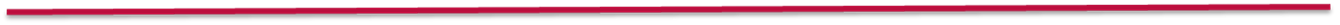 Purpose: to establish the liquid biopsy research laboratories (LBRLs) for early cancer detection and risk assessment.  They will conduct research on the development of Liq Bx technologies for the capture and multi-dimensional quantitative analysis of tumor associated cells, DNA, RNA, exosomes in body fluids. 
Academic-Industrial Partnerships: The applicants must have an academic industrial partnership in place prior to submission. These are referred to as “teams.” The industrial partner should already be engaged in the development of liquid biopsy-oriented technologies and/or technologies that are applicable to or can be adapted to liquid biopsies.
The teams should be capable of appropriate verification of technology platforms, assays, devices, etc. as needed to facilitate their adaptation to clinical settings, with academic investigators or clinical experts. The teams are expected to have a range of expertise in such areas as: cancer biology with emphasis on targeted cancer types, biospecimen science, bioinformatics, clinical assay development, technology engineering, and/or other areas as needed for the research proposed.
Objectives of Liquid Biopsy Research Labs (LBRL)
Expand the capacity of the new liquid biopsy technologies/assays/methods; detection of low variant allele frequency (<0.5%) suitable for early-stage disease. 
Validate current and/or new technologies/assays in different biofluids in patients with early-stage disease or those at high risk of cancer. May include detection/screening for multiple types of cancer from a single blood draw.
Untargeted (discovery) and targeted (quantification) identification of protein-based analytes for inclusion in liquid biopsy panels. 
Development of algorithms for tissue of origin determinations.
Sharing of data through collaboration with BloodPAC and other organizations for the purpose of data standardization, harmonization and uptake using Common Data platforms.
Specific Areas of Interest
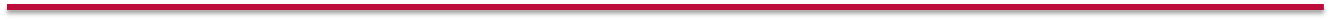 Research proposed is expected to be relevant to the challenges to improve the level of detection, sensitivity and specificity for a proposed clinical application and/or technology for capturing, isolating, purifying and characterizing circulating analytes, CTCs, ctDNA, EVs, etc. for early-stage disease.
Possible Focus Areas (but not limited to) the development of: 
new and/or validation of existing technologies, methods, assays for the detection and quantification of tumor-associated circulating cells including tumor associated macrophages, platelets and tumor regulating stroma cells from blood and/or other body fluids.
assays that can detect/screen for multiple types of cancer from a single plasma sample (e.g., colon, lung, pancreas, breast, prostate). The assays would need to distinguish the cancer type and be compared to imaging or tissue biopsies for a definitive diagnosis.
biosensors for real-time monitoring of circulating tumor DNA, cells, exosomes and other analytes.
Non-Responsive Applications
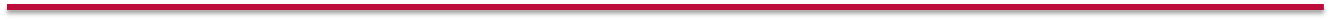 The following types of activities remain outside of the scope of this FOA and will be considered as non-responsive to this FOA. Applications proposing such activities will not be reviewed.
Approaches that are not focused primarily on human liquid biopsies;
Development of new technologies for which there is lack of evidence (preliminary results and/or cancer biology literature data) that the targeted analyte(s) is(are) present in liquid biopsies;
Commercialization of assays or technologies;
Primary focus on software/informatics solutions, database development, data mining, statistical tools, and computational/mathematical modeling.
Consortium Structure
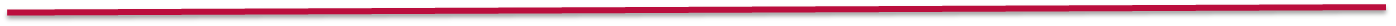 Individual “Teams” – are defined as the partnership between the academic institution and the industry entity.  
Steering Committee:  
Each of the PD(s)/PI(s) of the team, including the industry partner, will be required to participate in the Steering Committee (SC) meetings.  These are generally held monthly (virtually) and once yearly in person. 
The SC will vote on a variety of issues including the formulation of subcommittees such as a “study design” committee, establishing procedures guiding collaborative activities, etc. 
One member of the NCI Staff (Dr. Srivastava) will carry one vote in the SC.
Dr. Patriotis will speak about the Data Management and Coordinating Unit.
Collaborative Studies
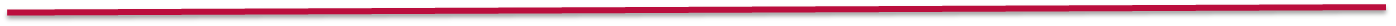 There are two types of collaborations within this consortium: 
Individual LBRL Teams are involved in studies that will allow the industry partners to work in consonance with the academic partners;
Funded teams will be required to collaborate with other Consortium awardees on such aspects as developing and conducting trans-Consortium collaborative projects, sharing resources (as applicable: biospecimens, standards, and/or procedures), and other activities of pre-competitive nature that may benefit all participants, as appropriate and consistent with achieving the goals of this program. Trans-Consortium collaborative projects will be proposed and initiated post-award following review and approval by the LBC SC and should not be included in the application responding to this FOA.
Trans-Consortium collaborative studies are generally supported by the restricted/set aside funds of $100K of the annual direct budget.
Page Limits, Budget and Length of Award
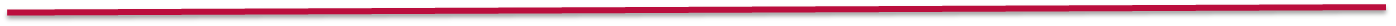 Research Strategy Section is limited to 30 pages.
The Award Budget MUST NOT EXCEED $600,000 per year in direct costs for 5 years.
a) PD/PI Effort Commitment. The minimal effort commitment for the contact PD/PI must be 1.8 person-months per year. The effort commitment for other PDs/PIs (if multiple) must be a minimum of 1.2 person-months. These effort commitments cannot be reduced in later years of the award.
b) Travel Expenses. Applicants must budget travel funds for two persons (two PDs/PIs or the PD/PI and an additional senior investigator) to attend one Steering Committee meeting per year.
c) Consortium Collaborative Fund. Applicants must set aside $100,000 of their annual direct budgets. Funds will support acquiring PRoBE study design compliant (or similar design) samples for assay/technology validation; testing and incorporation of technology/methods/assays developed by the LBC members; collaborations to evaluate technology/methods/assays developed in more than one laboratory for independent cross-laboratory validation.
RFA-CA-23-019: Precompetitive Collaboration on Liquid Biopsy for Early Cancer Assessment: Data Management and Coordinating Unit (U24 Clinical Trial Not Allowed)
Purpose of this Funding Opportunity Announcement
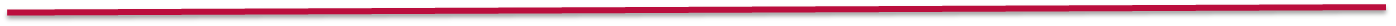 This FOA solicits applications for the LBC Data Management and Coordination Unit (DMCU), from investigators with expertise in data management, data science, protocol development, biostatistics, and information technology, and in coordinating and providing logistical support for meetings and conferences.

Today’s presentation provides only a high-level overview of the DMCU FOA. Applicants must consult RFA-CA-23-019 for detailed information on the scope of the FOA, the application procedures and requirements, and the application review criteria.
DMCU Scope: Areas of Responsibilities
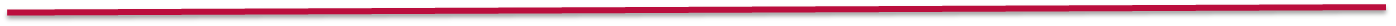 The DMCU will serve as the scientific and organizational hub for the entire LBC program. Its responsibilities will be:

Coordination of program-wide meetings and conferences, and cross-program collaborative studies;
Statistical and computational analysis support for collaborative studies;
Program hub for data capture, harmonization, curation and management, and for protocol development.
Consortium Coordination and Outreach
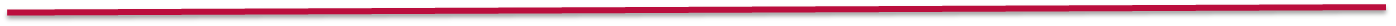 Provide logistical and administrative support for LBC meetings (Steering Committee, Workshops, Working Groups, other as needed) and conference calls.
Produce and maintain documents, including Manual of Operations, and maintain the LBC central filing system.
Employ various electronic channels of communication to promote and disseminate information among LBC investigators and the broader scientific community.
Statistical and Computational Analysis Support
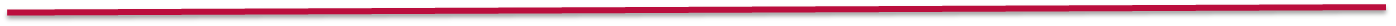 Provide study design, statistical analysis, and computational support for LBC post-award collaborative studies supported by set-aside (U01) funds.
Work closely with LBC investigators to support data analysis. Utilize data analytics (statistics, Artificial Intelligence, Machine Learning, Deep Learning, bioinformatics tools, etc.) to develop cancer signal detection algorithms/classifiers.
Where needed, additional consultations and support on statistics and modeling will be made available through the NCI’s Division of Cancer Prevention’s Biometry Research Group.
Program hub for Data Capture, Harmonization, Curation and Management, and for Protocol Development
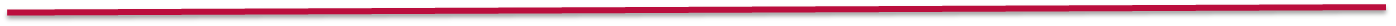 Coordinate the collection, curation, harmonization, and dissemination of all data and metadata, data analysis, and computational models.
Lead the development of CDEs as needed, data and metadata standards, clinical and epidemiological data requirements, and data processing pipelines. 
Implement state-of-the-art system for study protocol development and monitoring, data management, and specimen tracking, selection and distribution as needed.
Guide and lead a consortium-wide effort to prepare and make data and resources broadly available through NCI’s Cancer Research Data Commons, JPL LabCAS, and/or other public repositories as appropriate and as directed by the LBC Steering Committee.
Research Strategy (up to 30 pages)
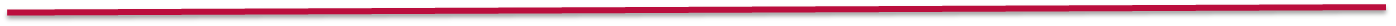 Investigators’ Leadership, Expertise, and Experience
Describe the training and demonstrated experiences of the PD(s)/PI(s) and their collaborators in the areas of program management, statistical, mathematical, and computational biology
Describe any unique skills that the investigators’ team will contribute to the overall objectives of the LBC program
Plans for the Required Areas of Responsibility
Describe any theoretical and applied research management and program coordination plans 
Describe any methods and approaches to address the anticipated overall LBC program needs, including study design approaches, and methods/plans for the analysis, harmonization, and stewardship of the generated data
Mechanism of Support and Funding (RFA-CA-23-019)
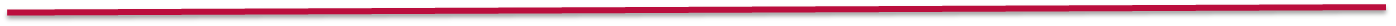 Mechanism of support: U24 –  Resource-Related Research Project – Cooperative Agreement
Used to accommodate substantive programmatic involvement to facilitate coordination and integration across the LBC program.

Application Type: All submissions will be Type 1 (new applications). No resubmissions are allowed. 

Budget: Application budgets are limited to $450 K/year (d.c.). The contact PD/PI must commit a minimum of 1.8 CM/year and all other PD(s)/PI(s) (if multiple) must commit a minimum of 1.2 CM/year throughout the life of the U24 award. Applicants must also budget for the PD(s)/PI(s) and an additional senior investigator to travel to one annual LBC face-to-face Steering Committee meeting.

Project Period: Up to 5 years.

Note on Eligible Applicants: Foreign (non-U.S.) institutions are not eligible; non-domestic (non-U.S.) components of U.S. Organizations are not eligible; foreign components are not allowed.

Anticipated Number of Awards: One U24 award.
Additional Information Relevant to both FOAs
(RFA-CA-23-018 & RFA-CA-23-019)
Awardees’ Responsibilities
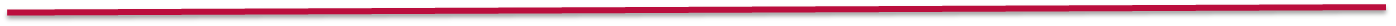 PD(s)/PI(s) serve as voting members of the LBC Steering Committee; 
All funded LBC “teams” will be expected to share with each other knowledge, data, research materials, and any other resources necessary and relevant to the LBC consortium; 
NCI staff will facilitate various activities including accessing of NCI resources, biospecimens, epidemiological expertise, etc.
NCI staff will be monitoring scientific progress of individual LBC teams, etc.
Agency Contacts
Scientific/Research Contacts:

Sudhir Srivastava, PhD, MPH			Lynn Sorbara, PhD
Division of Cancer Prevention			Division of Cancer Prevention
240-276-7028						240-276-7135
srivasts@mail.nih.gov					lynns@mail.nih.gov

Christos Patriotis, PhD				Guillermo Marquez, PhD
Division of Cancer Prevention			Division of Cancer Prevention
240-276-7134						240-276-7035
patriotisc@mail.nih.gov				marquezg@mail.nih.gov

Peer Review Contact:					Financial/Grants Management:
NCI Referral Officer					Amy Bartosch
240-276-6390						240-276-6912
ncirefof@dea.nci.nih.gov				amy.bartosch@nih.gov
Thank you
Responsibilities
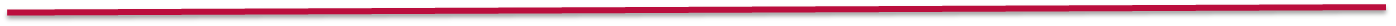 In the cooperative agreement section, there are is a list of responsibilities for the PI’s and the NCI staff singularly, as well as joint responsibilities.  
I have outlined just a few below:
PIs serve as voting members of the SC; 
All funded “teams” will be expected to share with each other knowledge, data, research materials, and any other resources necessary and relevant to the Consortium; 
NCI staff will facilitate various activities including accessing of NCI resources, biospecimens, epidemiological expertise, etc.
NCI staff will be monitoring scientific progress of individual LB teams, etc.
Cooperative Agreement Terms and Conditions
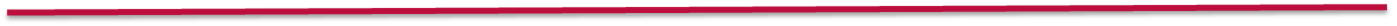 In the FOA, there are a number of terms and conditions listed for this cooperative agreement and I urge you to read this portion carefully. 
Under this agreement, the NIH’s purpose is to support and stimulate the recipients' activities by involvement in and otherwise working jointly with the award recipients in a partnership role; it is not to assume direction, prime responsibility, or a dominant role in the activities. 
Consistent with this concept, the dominant role and prime responsibility for the project resides with the recipients.  However, specific tasks and activities may be shared among the recipients and the NIH.